jFEX / baseline
S. Rave, U. Schäfer
For L1Calo Mainz
1
Uli Schäfer
jFEX system : overview
Jet finding and energy sum calculation
Sliding window algorithms
Single AdvancedTCA shelf
DPS feeding jFEX system via optical plant
Readout, TTC, control viacommon hub modules

Eight jFEX modules
Each covering phi octant
9.8 eta x 0.8 phi (Barrel, Endcap, FCAL) 
Environment in phi
Opto fibre input via rear-transition modules
Readout, TTC, control via backplane
Optical output to L1Topo 

Input data
6.4Gb/s baseline ( see high-speed option ! )
8 trigger towers per fibre (4x2)
2
Uli Schäfer
Jets: Sliding Window Algorithms
Increase dynamic range wrt. Phase 0 scheme
Improve granularity by factor of four, to 0.1×0.1 (η×φ)
Allow for flexibility in jet definition (non-square, Gaussian filter, …)
Increase environment
Baseline 0.9 × 0.9
optional 1.7 x 1.7
Pre-clustering in jFEX, large jets at L1Topo
Fat tau algorithm resides in same modules
Towers         ROIs              environment
Phase 0         Phase 1
3
Uli Schäfer
Data replication
Sliding window algorithms requiring large scale replication of data
Forward duplication only (fan-out)
No replication of any source into more than two sinks
Eta-strip / phi octant organisation:
Fan-out in phi handled at source only (DPS)
Transmit “core” and “environment” data
Duplicate all data using additional Multi-Gigabit Transceivers (100% duplication)
Maximizing signal integrity
Minimizing latency
Fan-out in eta handled at destination only
Baseline “far end PMA loopback” 
Low latency FPGA-to-FPGA  re-transmission
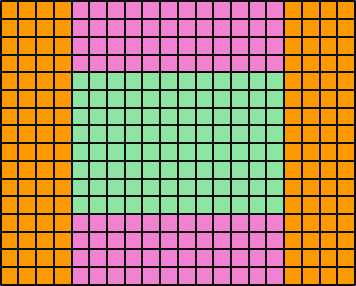 ϕ
η
4
Uli Schäfer
jFEX module
Processor modules
Eta strip × phi octant : per module ~9.8 × 0.8
Granularity 0.1 x 0.1 except FCAL 
(up to) 72 × 8 bins × 2 × 2 (upstream duplication, e/h)
(up to) 288 incoming fibres @ 6.4Gb/s baseline
22(24) × 12-way “MicroPOD” high density receivers
Four 72-way fibre connectors (“MPO/MTP”)

Processor FPGAs
Core of up to 1.2×0.8 (η×ϕ), plus environment 0.8×0.8 
20 × 16 bins  80 high speed links
6 large FPGAs per module
XC7VX690T / XC7VX1140T (overlap region)
5
Uli Schäfer
Floorplan & Details
Input data from back
Data duplication to neighbour FPGAs
Feature identification
Results to merger stage (low latency)
Fibre output to L1Topo on front panel
Module control via IPMC and Ethernet (“IPBus”)
Readout and timing/control via backplane
Hub / ROD modules
Maximum space for real-time circuitry !
6
Uli Schäfer
Baseline vs. options
jFEX (just like eFEX) design dominated by management of very high input data volume and duplication at system and FPGA level. 
Massive duplication affects signal integrity
Decision in favour of a baseline data rate of 6.4 Gb/s
However, recent link test results very promising
Continue test programme on higher transmission rates
Higher transmission rate option strongly favoured !!!
Build modules capable of double rate
4η × 4ϕ trigger towers per fibre seems good choice
jFEX module will be able to handle one quadrant in phi
Full eta, 1.7 environment in phi
Partitioning at FPGA level will require some additional work
1.7 x 1.7 jet size will be possible

Remark (triggered by yesterday’s discussion)
Pileup corrections possible with jFEX and L1Topo
jFEX calculates both jets and energy sums (slice along phi)
Perform pile-up corrections on L1Topo
7
Uli Schäfer